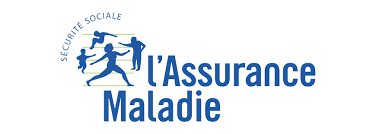 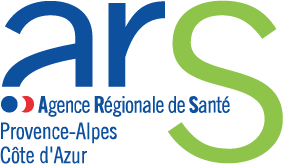 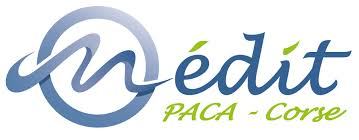 Proposition intéressement CAQES 2018
Bloc produits de santé
Transports

OMEDIT PACA / ARS / AM
Réunion Fédérations régionales de l’hospitalisation 12 nov.2019
OMEDIT/ARS/AM CAQES 2018 Intéressement
1
PRODUITS DE SANTE
OMEDIT ARS CAQES 2019 Intéressement
2
Principes généraux
Article 57 de la LFSS 2018 : il introduit un dispositif d’intéressement applicable à l’ensemble du contrat d’amélioration de la qualité et de l’efficience des soins (CAQES).

Circulaire relative aux modalités de mise en œuvre du fonds d’intervention régional en 2019 (15/05/19):

Déterminer les priorités ainsi que les modes de calcul les plus adaptés : intéressement en fonction de l’atteinte d’un ou de plusieurs objectifs prédéfinis, en fonction des économies constatées, en fonction d’une progression, en fonction d’un classement par rapport à la moyenne régionale ou nationale. 

Centrer le dispositif sur un nombre de priorités limité. Le dispositif d’intéressement doit en outre tenir compte dans la mesure du possible des résultats obtenus sur 3 indicateurs correspondants à des priorités nationales du plan ONDAM 2018-2022
OMEDIT/ARS/AM CAQES 2018 Intéressement
3
Critères intéressement retenus pour 2018
3 Priorités nationales  du plan ONDAM 2018-2022
Taux d'évolution des dépenses de médicaments et de produits et prestations inscrits sur la liste en sus
Taux de prescription dans le répertoire des génériques pour les PHEV
Taux de traitements par antibiotiques prescrits pour une durée de plus de 7 jours non justifiée.

Choix régional :
	Taux d'évolution des dépenses de la liste en sus (MO et DMI)
car concerne les Établissements dans tous les départements 
car concerne  tous statuts : Publics, privés lucratifs, privés non lucratifs, CLCC, HAD
Maîtrise des PHEV et respect des taux de prescription dans le répertoire des génériques
OMEDIT/ARS/AM CAQES 2018 Intéressement
4
Point CAQES 2018
279 CAQES signés en 2018 (rappel: 1ere année de vie de ce nouveau contrat)

279 CAQES validés

Points positifs:
Engagement des ES dans la démarche d’amélioration des pratiques
Contrat bien accepté par les ES car nombre restreint des indicateurs chiffrés 
Contrat en cohérence avec la démarche de certification HAS

Vérification en 2019 de 12 ES tirés au sort : contrôle des éléments de preuve des actions menées en 2018 et déclarées comme effectuées dans le rapport d’auto-évaluation

11 ES ont fourni les éléments de preuve attendus
1 ES n’a pas fourni les éléments de preuve attendus 
	(exclu de l’intéressement)
OMEDIT/ARS/AM CAQES 2018 Intéressement
5
Une année transitoire
Principe d’intéressement sans sanction
Critères objectivables 
Établissements représentatif de tous statuts juridiques 
En accord avec propositions ministérielles
OMEDIT/ARS/AM CAQES 2018 Intéressement
6
Critères d’exclusion de l’enveloppe d’intéressement en PACA
Ne pourront bénéficier de l’intéressement :
les ES non signataires d’un CAQES
les ES n’ayant pas respecté leurs engagements dans le cadre de leur CAQES
les ES ayant baissé leur activité et augmenté leurs dépenses MO, DMI ou PHEV au-delà du taux cible 
les ES ayant un volume financier de MO ou DMI très faible  (<10 000 €) et à forte variabilité
OMEDIT/ARS/AM CAQES 2018 Intéressement
7
Rappels des taux cible
Taux cible d’augmentation MO PACA : 3,9%

Taux cible d’augmentation DMI PACA : 4%

Taux cible d’augmentation des PHEV : 4%

Taux de prescription des PHEV dans le répertoire des génériques >45,5%
OMEDIT/ARS/AM CAQES 2018 Intéressement
8
Une nécessaire prise en compte de l’activité des ES (source PMSI)
Critère d’activité pour les MO
Le nombre distinct de patients en séances 
	GHM 28Z07Z Chimiothérapie pour tumeur
+ 	GHM 28Z17Z Chimiothérapie pour affection non tumorale


Critère d’activité pour les DMI
Le nombre de DMI posés


Critère d’activité pour les PHEV 
- Le nombre total de patients dans l’activité MCO/SSR/Psy
OMEDIT/ARS/AM CAQES 2018 Intéressement
9
Elaboration de différentes classifications en PACA
Groupe MO 
A: ES avec file active en séances maintenue ou augmentée et augmentation MO < 3,9% : intéressement +++
B: ES avec file active en séances maintenue ou augmentée et augmentation MO comprise entre 3,9% et 7,8% : intéressement ++
C: ES avec file active diminuée et baisse des MO ou augmentation < 3,9% : intéressement +
D: ES avec file active augmentée et augmentation des MO > 7,8% : intéressement

Groupe DMI
A: ES avec nombre de DMI posés maintenu ou augmenté et augmentation DMI < 4% : Intéressement +++
B: ES avec nombre de DMI posés maintenu ou augmenté et augmentation DMI compris entre 4 et 8% et : Intéressement ++
C: ES avec diminution du nombre de DMI posés et baisse des DMI ou augmentation < 4% : Intéressement +
D: ES avec augmentation du nombre de DMI posés et augmentation des DMI > 8% : Intéressement
OMEDIT/ARS/AM CAQES 2018 Intéressement
10
Différentes classifications
Groupe PHEV / génériques 

	- A: ES avec file active maintenue ou augmentée 
	et augmentation PHEV < 4% 
	et prescription génériques > 45,5% (si MCO) 
		intéressement ++
	- B:  ES avec file active maintenue ou augmentée 
	et augmentation PHEV < 4% 
	et prescription génériques < 45,5% (si MCO)
		intéressement +
	- C: ES avec file active diminuée et augmentation PHEV < 4% 
			 intéressement 

Sont exclus les ES pour lesquels l’assurance maladie ne fournit pas le taux de PHEV et la part des prescriptions des médicaments remboursés appartenant au répertoire des génériques.
OMEDIT/ARS/AM CAQES 2018 Intéressement
11
Poids des dépenses des PDS en 2018
PACA dépenses : 

1 - MO + DMI : 		449 093 044 €

	dont MO : 	278 582 532 € (62%)
	dont DMI : 	170 510 512 € (38%)


2 - PHEV : 		669 956 733 €
	

Total dépenses : 		1 119 049 777 €
OMEDIT/ARS/AM CAQES 2018 Intéressement
12
Proposition de répartition de l’enveloppe d’intéressement
Somme allouée: 1 100 000 € (± 0,1% de la dépense)

Souhait de privilégier l’activité MO/DMI des ES:
Reconnaitre le travail des ES de tous statuts engagés dans les CBU depuis 10 ans, sans intéressement, au regard des exigences dans les preuves à fournir (états trimestriels, bilans financiers semestriels, enquêtes annuelles etc.)

Proposition de répartition :

70% maîtrise MO/DMI			770 000 €

30% maîtrise PHEV et génériques	330 000 €
OMEDIT/ARS/AM CAQES 2018 Intéressement
13
Proposition de répartition de l’enveloppe d’intéressement
MO et DMI
Répartition de la somme d’intéressement 770 000 € au prorata de la dépense

62% MO  soit 477 400 €
38% DMI soit 292 600 €

Affectation d’un financement socle à chaque ES remplissant 
	les conditions : 1 000 € (=« socle de base »)

Puis répartition au prorata des dépenses des ES retenus en MO ou/et en DMI 
+ coefficient de pondération (allocation dégressive selon catégories A/B/C/D avec gratification renforcée pour la catégorie A)
OMEDIT/ARS/AM CAQES 2018 Intéressement
14
Proposition de répartition de l’enveloppe d’intéressement
PHEV et prescription dans le répertoire des génériques 

 Répartition de la somme d’intéressement : 330 000 €

Affectation d’un financement socle à chaque ES remplissant les 	conditions : 1 000 €

Puis répartition au prorata des dépenses en PHEV des ES 

+ coefficient de pondération (allocation dégressive selon catégories A/B/C avec gratification renforcée pour la catégorie A)
OMEDIT/ARS/AM CAQES 2018 Intéressement
15
Intéressement au titre des MO
OMEDIT/ARS/AM CAQES 2018 Intéressement
16
Intéressement au titre des DMI
OMEDIT/ARS/AM CAQES 2018 Intéressement
17
Intéressement au titre des PHEV/Génériques
OMEDIT/ARS/AM CAQES 2018 Intéressement
18
Médiane
Médiane MO: 		1862 €

Médiane DMI: 		1795 €

Médiane PHEV: 		1938 €

Médiane MO+DMI+PHEV: 	3224 €
OMEDIT ARS CAQES 2019 Intéressement
19
Intéressement selon statut
Total: 117 établissements
OMEDIT/ARS/AM CAQES 2018 Intéressement
20
Intéressement selon département
OMEDIT/ARS/AM CAQES 2018 Intéressement
21
TRANSPORTS
OMEDIT ARS CAQES 2019 Intéressement
22
6 établissements de santé ont été signataires d’un CAQES volet transport en 2018

1 seul établissement a réalisé l’objectif d’évolution des dépenses de transport (2,2%)

Versement d’un intéressement à l’établissement qui a réalisé l’objectif 

Accompagnement de l’ARS pour la mise en place de solutions organisationnelles de la commande transports

Accompagnement de l’article 80 (cf. comité régional de suivi article 80)

Dans ce contexte : Pas de signature de volet transport du CAQES en 2019
OMEDIT ARS CAQES 2019 Intéressement
23